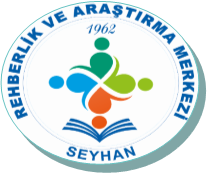 DUYGU KONTROLÜ
Duygu nedir?

 Temel  duygularımız nelerdir? 


Duygular nasıl oluşur?  

Duygu kontrolü nedir ve duygu  kontrolünü nasıl sağlarız?
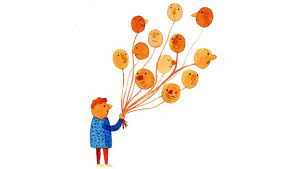 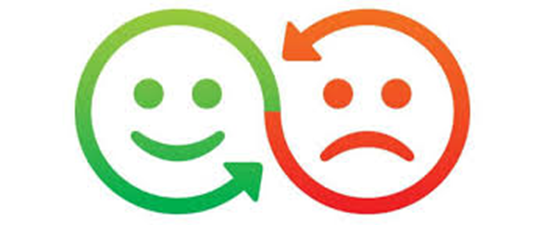 DUYGU DEDİĞİMİZ ŞEY NEDİR?
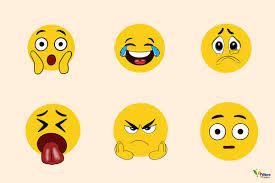 Sözlük anlamına göre; Duyularla algılama,
duyumsama his.
Bir olay, kimse ya da nesnenin insanın iç dünyasında oluşturduğu yankı, etki, tepki,izlenim
         Duygular; Bir kişi tarafından, birine veya bir şeye yöneltilen   hislerdir. Bu hisler kişinin ana göre değişebilir ve mutluluk, hüzün, üzüntü, korku, öfke, sevgi vb adlandırılabilir
TEMEL DUYGULARIMIZ NELERDİR?
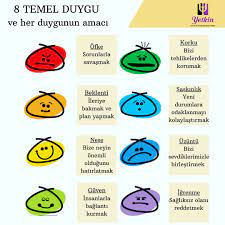 Mutluluk, üzüntü, korku, şaşkınlık, öfke, 
utanç, sevgi, iğrenme gibi 8 temel duygudan
 bahsedebiliriz bu duygulara aynı zamanda 
birincil duygular da diyebiliriz.
Birincil( temel) Duygular ve İkincil duygular
Birinci duygular;
*Evrenseldir
*Doğuştandır ve genetik olarak aktarılır
*Fiziksel durumlarla bağlantılı olarak ortaya çıkar
Örn: Kitabını ödünç verdiğin arkadaşının  kaybetmesi üzerine ona öfkelenmek ve
bağırmak.
İkincil duygular; 8 temel duygunun kombinasyonlarından oluşur
*Birincil duyguların karışımı olarak ortaya çıkarlar
*Hepsi öğrenilmiştir(deneyimlerimize bağlı olarak gelişirler) ve daha karmaşıktır
Örn: Arkadaşına öfke duyup bağırdığı için pişmanlık duymak.
Örn: Heyecan, sıkıntı, gurur, memnuniyet, mahcubiyet ,pişmanlık, hoşnutluk…
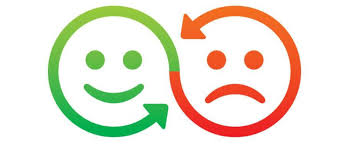 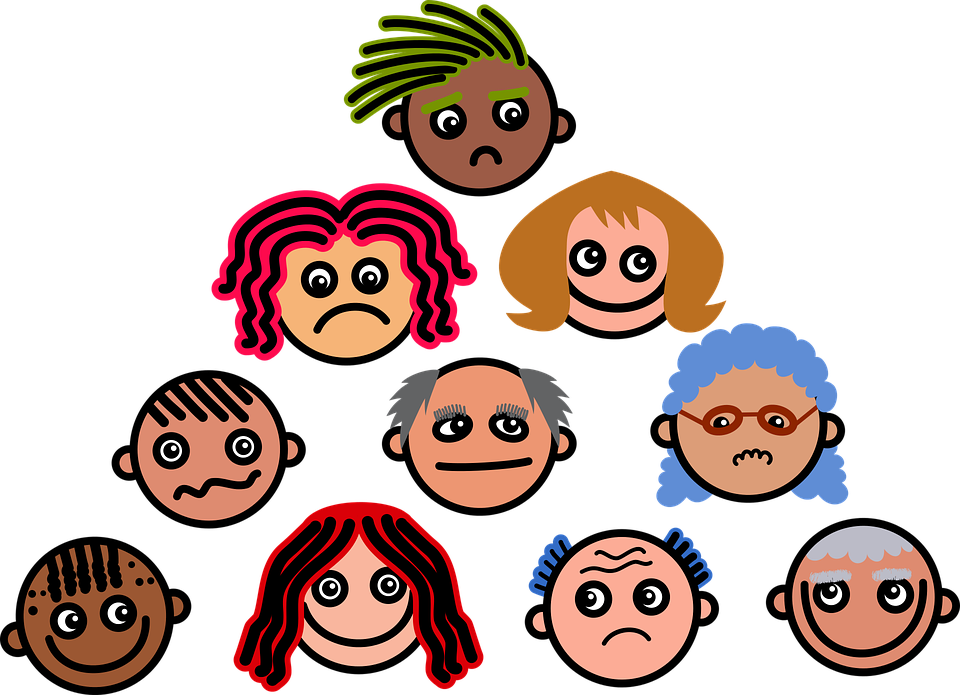 İkincil Duygulara Örnekler;
Hoşnutluk
Heyecan
Sıkıntı
Gurur
Memnuniyet
Utanç
Pişmanlık
Kızdığında, sinirlendiğinde utanç
duymak
Utanç verici bir cevap verdiğinde sıkıntı  hissetmek
Başarılarından dolayı mutlu hissetmek  ve bu mutluluk dolayısıyla gurur duymak
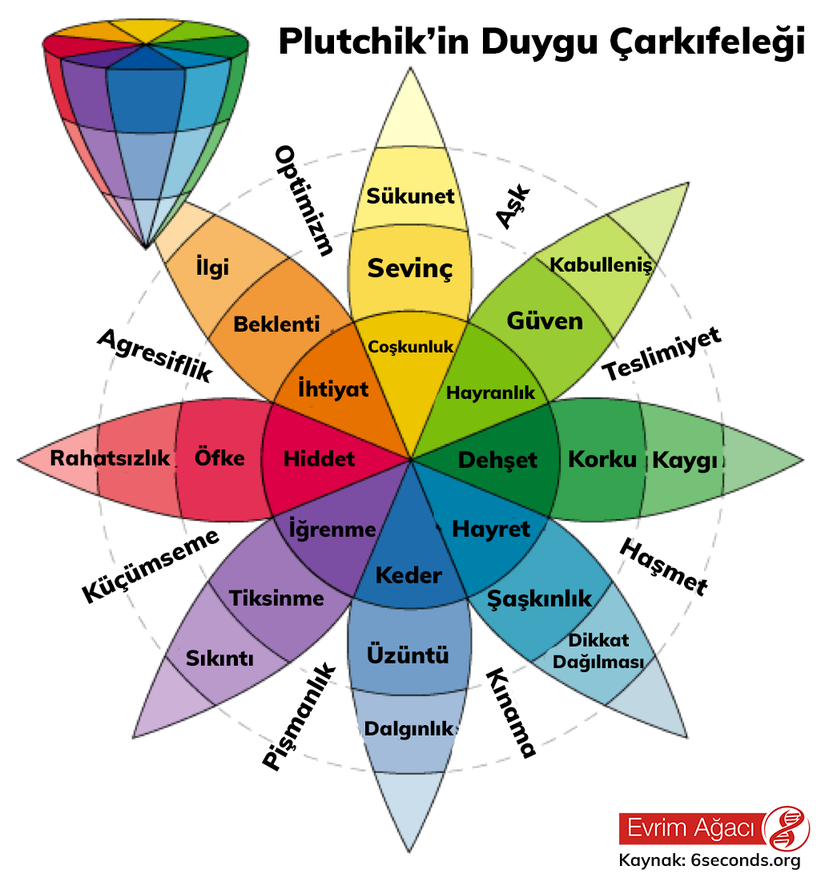 Duygular yargılamayı etkiler. Neyin iyi
neyin doğru olduğu konusunda karar  verirken duygulardan yararlanırız.
Duygular mantıklı düşünmeyi etkiler.
Duyguların insanın mantıklı düşünmesini ve
davranmasını engellediği düşünülerek insanı  zayıflattığı ileri sürülür. Oysa insanı zayıflatan  duyguların anlamını doğru  yorumlayamamasıdır.
Duygular bizleri yönlendirir. İnsanı nasıl  davranması gerektiği ve yaptığının doğru ya  da yanlış olduğu konusunda uyarır.
Duygular yaşananları
anlamlandırmamıza yardımcı olur
Duygular ilişkilerimizi etkiler. Duygular  kişiler arası ilişkileri etkileyen en önemli  etmenlerden birisidir
Duygularımız Neden
Duygular yargılamayı etkiler. Neyin iyi
neyin doğru olduğu konusunda karar  verirken duygulardan yararlanırız.
Duygular mantıklı düşünmeyi etkiler.
Duyguların insanın mantıklı düşünmesini ve
davranmasını engellediği düşünülerek insanı  zayıflattığı ileri sürülür. Oysa insanı zayıflatan  duyguların anlamını doğru  yorumlayamamasıdır.
Duygular bizleri yönlendirir. İnsanı nasıl  davranması gerektiği ve yaptığının doğru ya  da yanlış olduğu konusunda uyarır.
Duygular yaşananları
anlamlandırmamıza yardımcı olur
Duygular ilişkilerimizi etkiler. Duygular  kişiler arası ilişkileri etkileyen en önemli  etmenlerden birisidir
Önemlidir?
Duygularımızın hayatımızdaki yeri büyüktür ve  birçok işlevi vardır! Kendini tanımak isteyen bir
kişi için duyguların işlevinin farkında olmak ve bu  duyguları anlamlandırmak çok önemlidir.
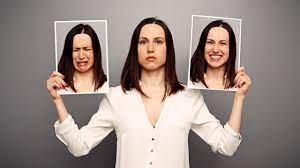 Duygular nasıl  oluşur?
Duyguları ortaya çıkaracak bir olay yaşanıyor ve bu olay  sonucunda bizler bir düşünce geliştiriyoruz. Bu düşünceler beynimizdeki nöronları tetikliyor ve bizler de bir his, yani duygu oluşturuyor. Bu duygular doğrultusunda suratımıza kontrolümüzde olmayan ve  duygunun niteliğine göre her insanda benzerlik gösterebilen bir ifade oturuyor. Sinirlendiğimizde kaşlarımızı çatıyor, üzüldüğümüzde dudaklarımızı büzüyoruz. Dünyanın hemen her yerinde insanlar,  duygulara benzer yüz ifadelerini oturtuyorlar ve bu  ifadeleri doğuştan tanıyorlar. Birincil duyguların evrensel diye ifade edilmesi de yine bu olguya dayanır.
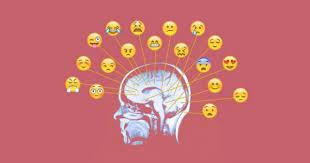 Duygu Kontrolü Nedir?
Duygu kontrolü, yaşadığımız olayların ve düşüncelerimizin bizlerde yarattığı hisleri kontrol edebilmek  olarak açıklanabilir.
Bazen duyguların bedensel yansımaları çok şiddetli olur ve bu bizi kaygılandırır. Bazen duyguların  şiddeti bizi pek de yararımıza olmayan davranışlara iter, ani tepkiler verir, belki başımızı derde  sokarız. Bazen de duygumuzu hiç farketmez, bedensel sonuçlarıyla karşı karşıya gele kadar ne  olup bittiğini anlamayız bile. İşte bu sebeplerden duygularımızı kontrol etmek önemlidir.
Duygu kontrolü nasıl sağlanır?
Var olan bir duygunun artık var olmaması gibi bir durum yaratmak için elimizde sihirli bir değnek olmadığına göre , duygularımızla ilgili farkındalığımızı arttırarak ve duyguları kontrol becerisi geliştirerek duygu kontrolünü sağlayabiliriz.
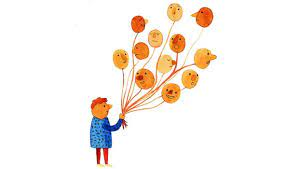 1.	Zihin ve Bedene Odaklanmak
Duyguların Kontrolden Çıkışına Dikkat Edin: Duygularınız üzerinde kontrol sahibi olmanın ilk  adımı, duyguların kontrolden çıktığı anı fark edebilmektir. Örneğin duygularınızla hareket ettiğiniz  anlarda kalp atışınız hızlanır, elleriniz titrer, yüzünüz kızarır.
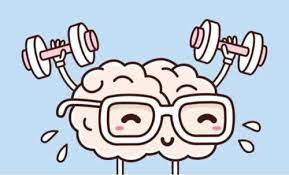 1.	Zihin ve Bedene Odaklanmak
Derin Nefes Alıp Sakinleşin: Duygularınız kontrolden çıktığında nefes alıp vermeniz de yine  kontrolden çıkar. Bu da stres ve anksiyete kaynaklı
bir durumdur. Nefesinizin kontrolünü ele almak
için birkaç kez derin derin nefes alın ve müsait bir
yere oturun.

Bu durumlarla mücadele etmek için sakin kalmalı,  durumu fark etmelisiniz. Yani durumu inkar  etmek yerine kabullenmelisiniz.
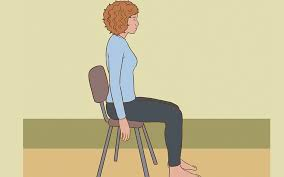 2. Duygularla Yüzleşmek
Duygularınızı Tespit Edin: Nasıl bir duygu içinde olduğunuzu biliyor olmak, duygu  kontrolü bakımından kritik öneme sahiptir. Birkaç kez derin nefes alıp o an nasıl  hissettiğini düşünmek, acı verici olsa bile önemlidir. Kendinize bu duygunun neden  kaynaklandığını, başka bir durumu örtbas etmek için duygularınızı sizin ele geçirip  geçirmediğini analiz etmeniz gerek.
Çözüm Önerileri Düşünün: Bazı şeylerin sizin kontrolünüz dışında olduğunu
kabullenmek de yine içinde bulunduğunuz olumsuz ruh halini ortadan kaldırmak için  iyi bir yoldur. Evet, hayatta bizim bilgimiz ve irademiz dışında gelişen pek çok şey  var. Bu şeyler bize olumlu ya da olumsuz yansıyabilir. Bu durumda biz sadece  kendimizden mesulüz.
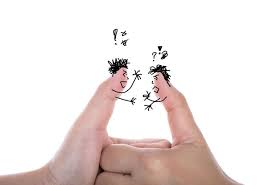 3. Duygulara Sağlıklı Tepkiler Vermek:
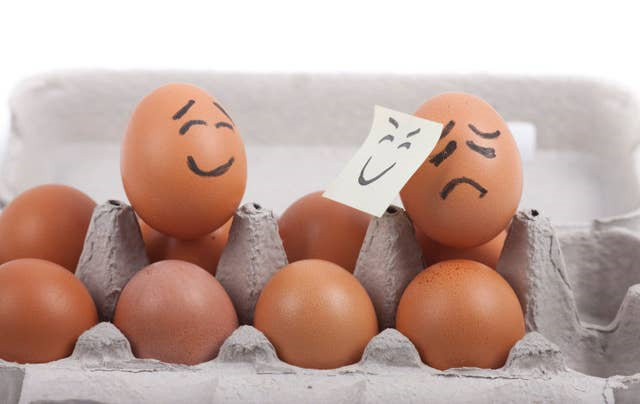 Hemen Savunmaya Geçmeyin.
Duygulara Karşı Önlem Alın.
Olumsuz İnsanları Görmezden Gelin.
Başkalarını suçlamayın
Farklı görüşlere yer verin
4.	Uzun Vadeli Gayret Göstermek
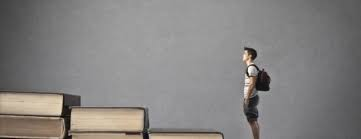 Günlük Tutabilirsiniz: Günlük tutmak, duygularınızı taze taze tespit edebilmek için iyi bir yoldur. Ne tür
olayların ne tür duygulara neden olduğunu günlük tutarak yakın bir biçimde öğrenebilirsiniz.
Bardağa Dolu Tarafından Bakmayı Öğrenin: Daha iyimser ve yapıcı bir insan olmak zaman ve çaba  ister. Ancak daha iyimser ve yapıcı olma alışkanlığı kazanıldığında olaylara artık daha esnek bir şekilde  yaklaşırsınız. Bu bir günde olabilecek bir şey değildir, ancak durumlara yapıcı yaklaşarak daha dengeli  bir duygu dünyasına sahip olmanız gayet mümkün.
4.	Uzun Vadeli Gayret Göstermek
Gerekirse Yardım Alın: Bazen duygularınızı kontrol etmeye  ve negatif duygulardan kurtulmaya çalışsanız bile yine de  tek başınıza başarılı olamayabilirsiniz. Böyle bir durumda
okul psikolojik danışma servisine veya ruh sağlığı konusunda
uzmanlığı olan kişilere başvurmanız son derece doğru bir  karar olur.
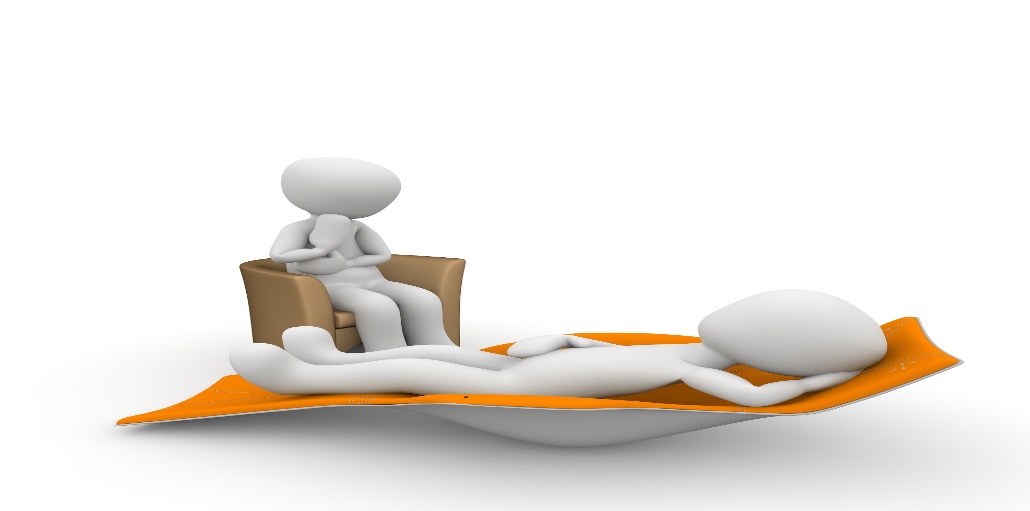 Bunların dışında sakinleştiren alışkanlıklar geliştirebilir; spora başlayabilir, bir
müzik aleti çalmayı öğrenebilir, sizi sakinleştireceğini düşündüğünüz
aktivitelere yönelebilirsiniz.
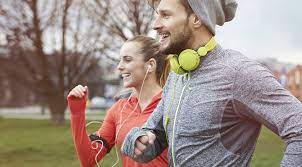 Farkındalık için bu adımlar sizlere yardımcı olabilir;
Kendinize Şunları Sorun:
Şu anda nasıl hissediyorum?
Bu hissi bedenimin neresinde
deneyimliyorum? Bedeninizi kontrol edin ve
duygunun fiziksel anlamdaki bağlantısını  bulun.
Bu hissin geçmesi için neye ihtiyacım var?
İhtiyacınız olan şeyi belirleyin ve yapın.
Farkındalık için bu adımlar sizlere yardımcı olabilir;
Örneğin; 
Üzgünüm dediniz. Bedeninizde ise kalbinizde hissettiniz. Bu duygunun yarattığı  hissi kabul edin. Ardından; “Bu duygunun geçmesi için neye ihtiyacım var?” sorusunu sordunuz. Bunun cevabını ise, mutlu olmak  şeklinde verdiniz diyelim. Mutlu olmak için ilk  olarak ne yapabilirsiniz? Diyelim ki; Kitap okumak dediniz. Gidin ve onu yapın. Bu çözüm odaklı bir yaklaşımdır.
Duygularının ve bu duyguların işlevlerinin farkında olan bir kişi hem kendinin  farkındadır hem de dünyayı anlamlandırmada kendi bakış açısının
ayırdımındadır.
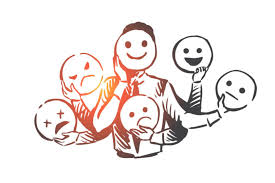